Erkang Zheng Introduction
Founder & CEO, JupiterOne
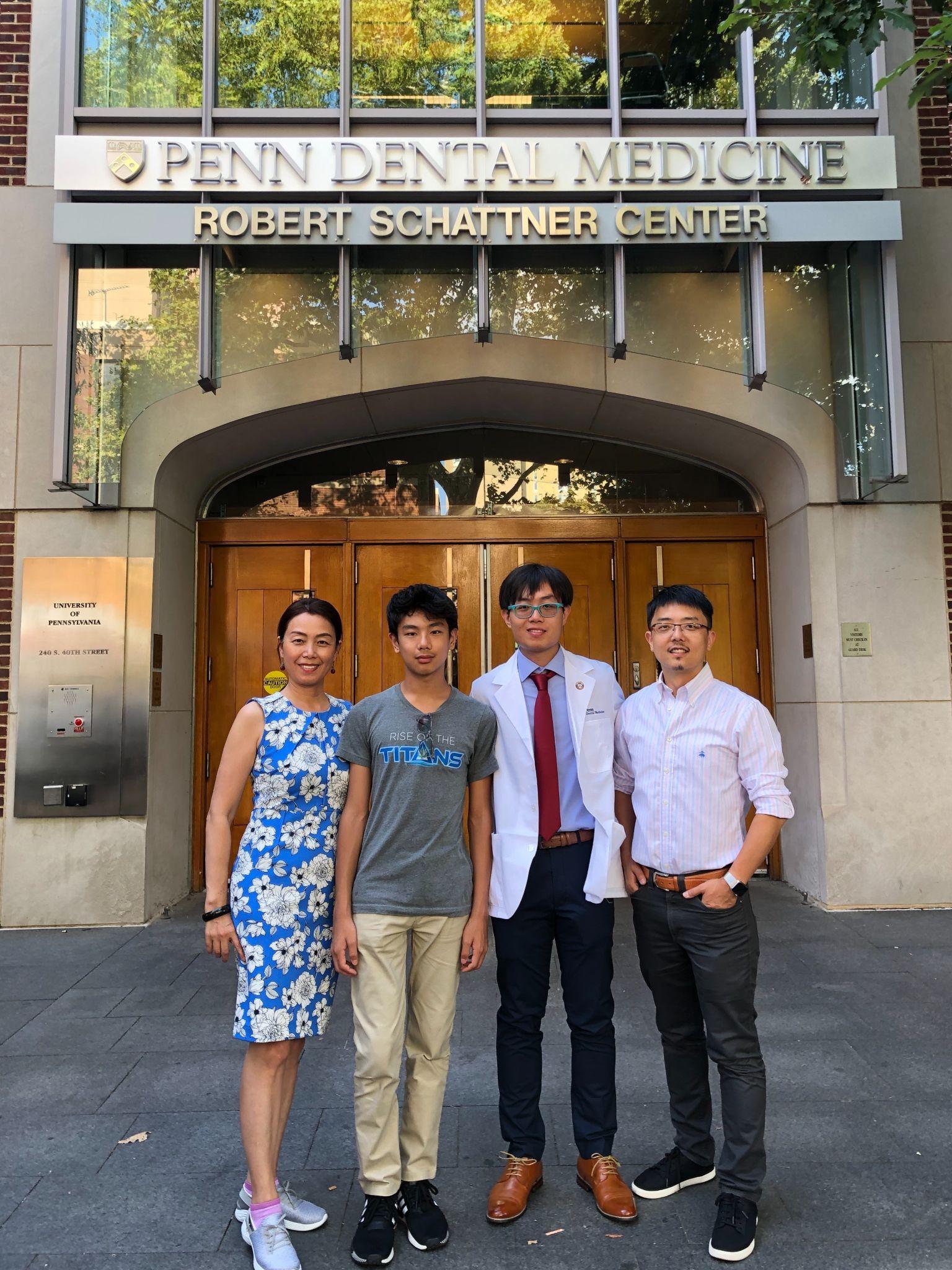 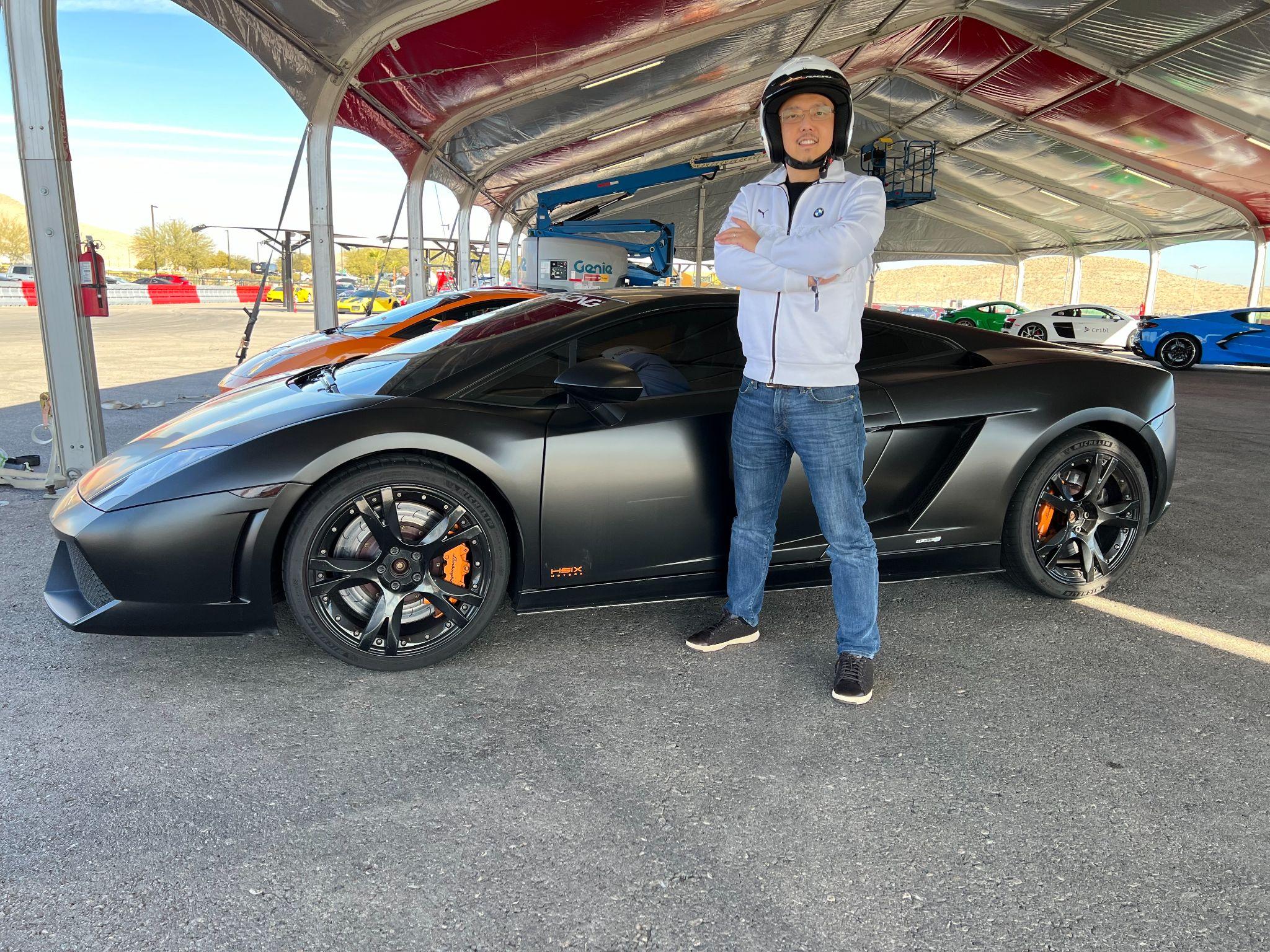 Personal
Born in Beijing, China

Grew up in Guangzhou, China

Currently reside in Cary, NC -- been in NC since 2000

B.S. and M.S., Computer Science, NCSU

Married with family

Hobbies & interests:  Deep-sea fishing, skiing, fast cars, tropical fish
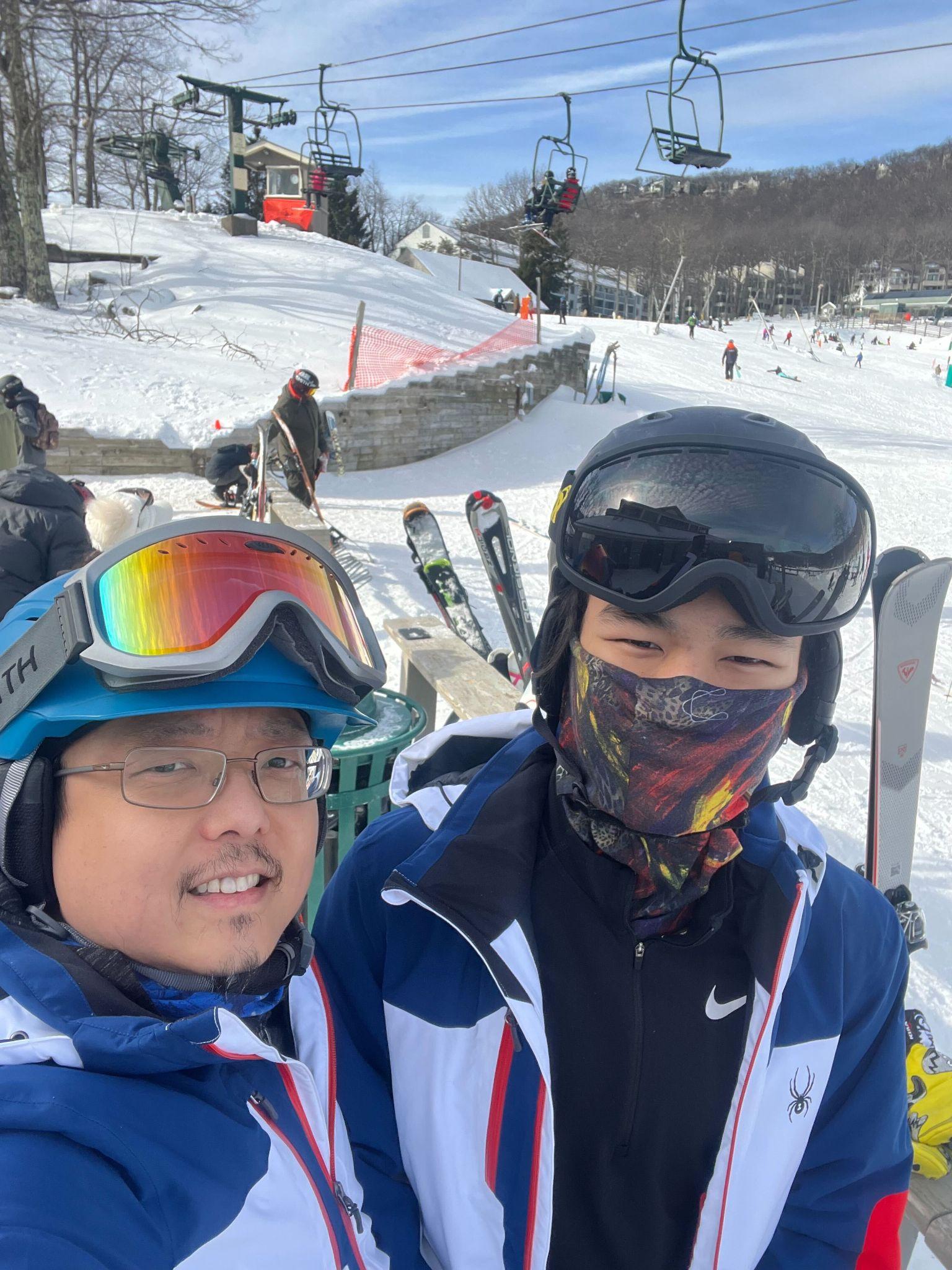 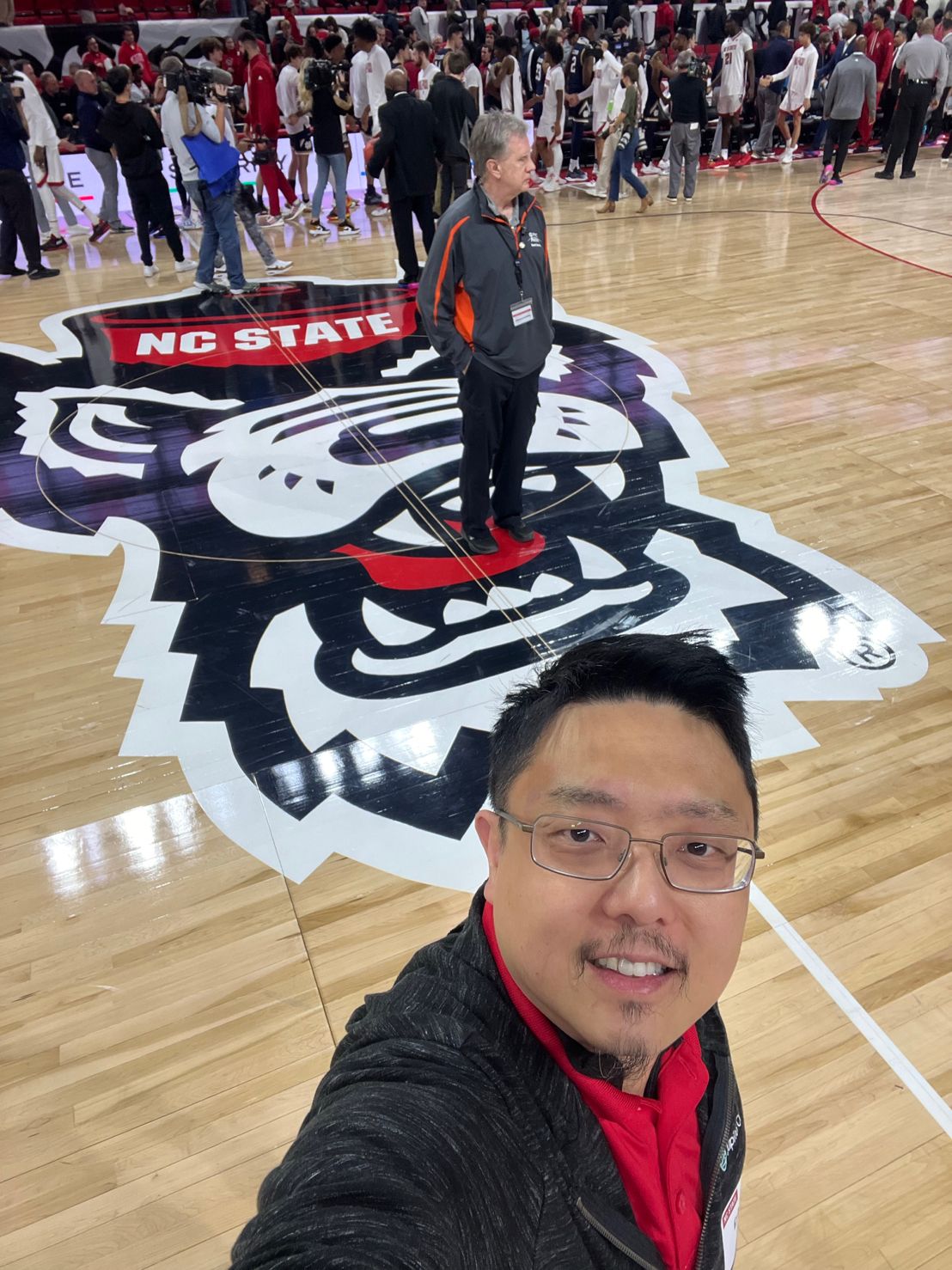 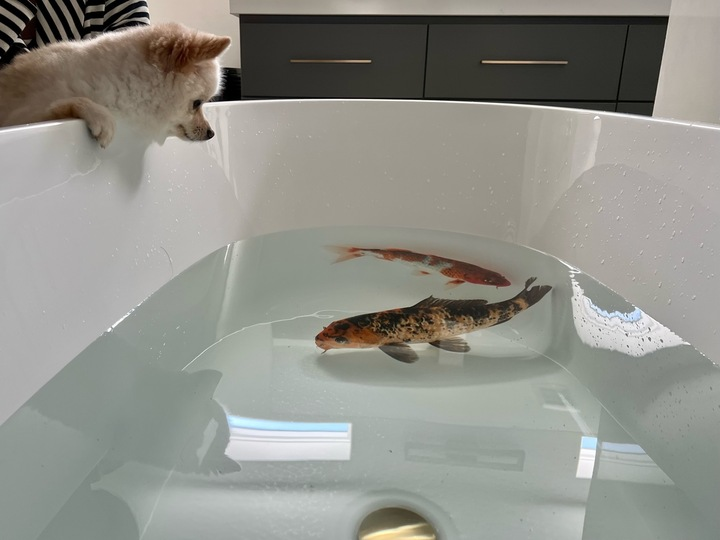 Professional
Cisco - Principal Engineer and QA Lead
IMAR - CIO
Stonewall Networks - Chief Security Architect
Refense Technologies - CTO
P4 Performance Management - CTO
Magnus Health - CTO
IBM - Security practitioner and global practices leader
Fidelity - Head of Software Security
LifeOmic - CISO
JupiterOne - CEO & Founder
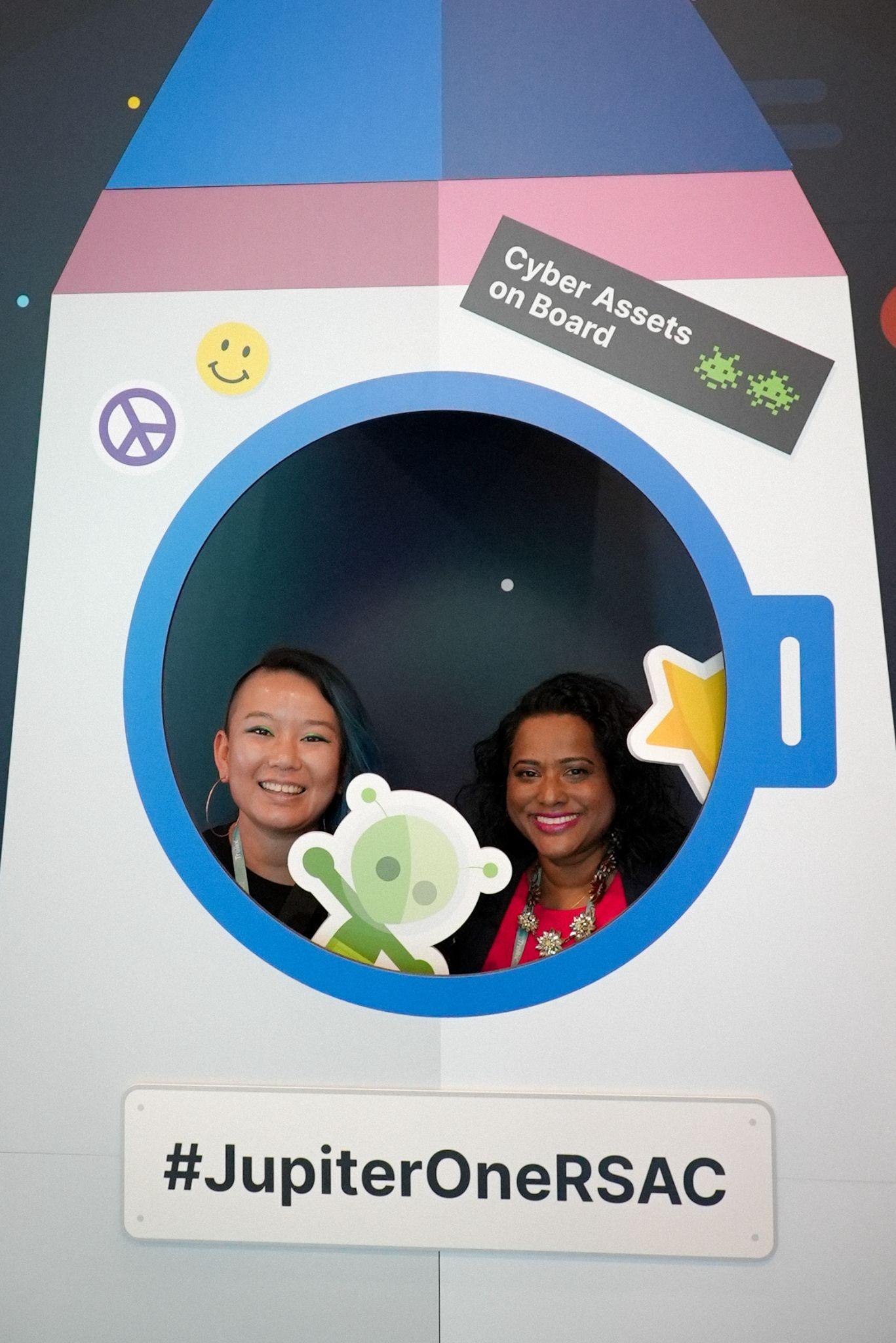 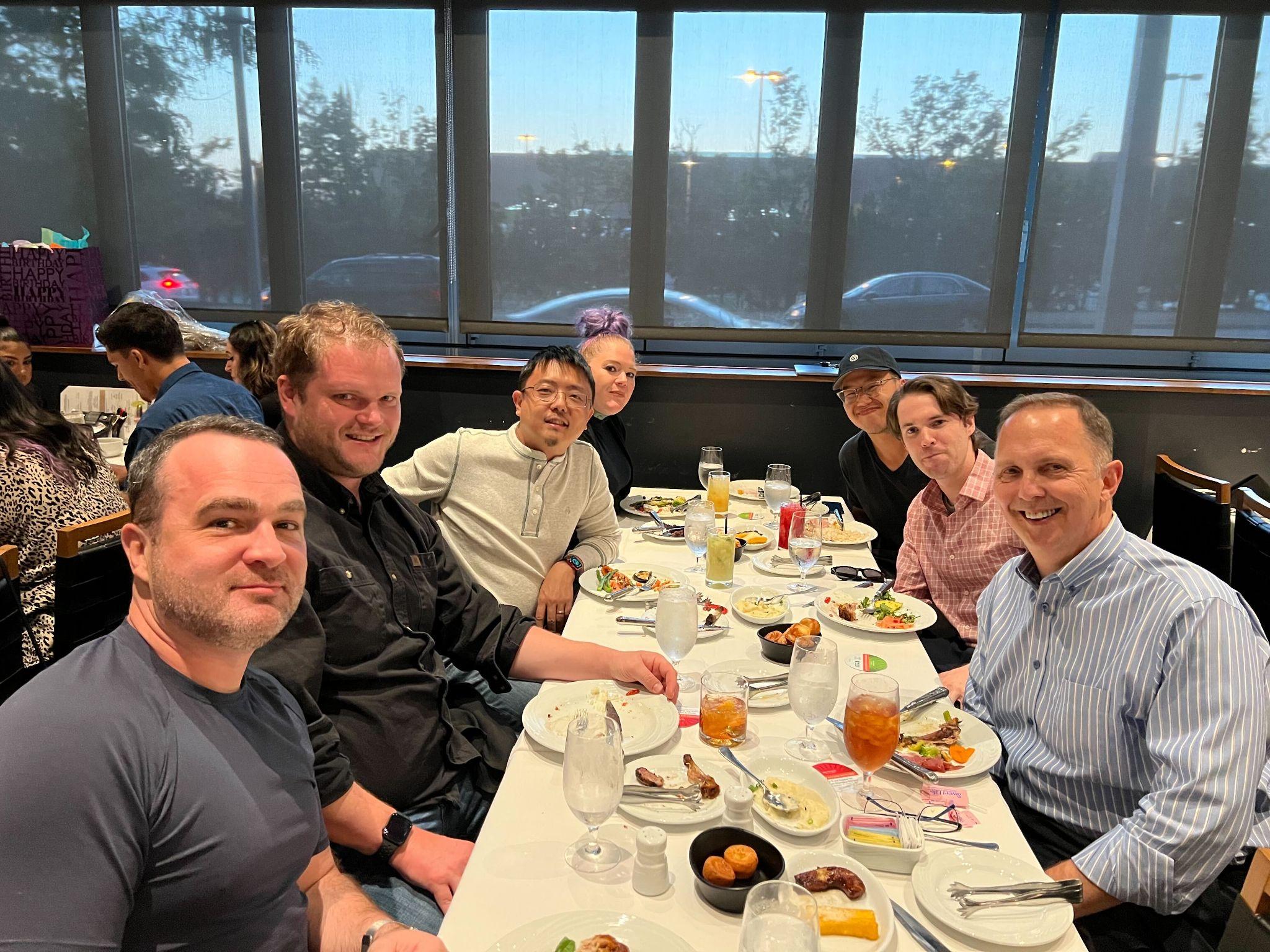 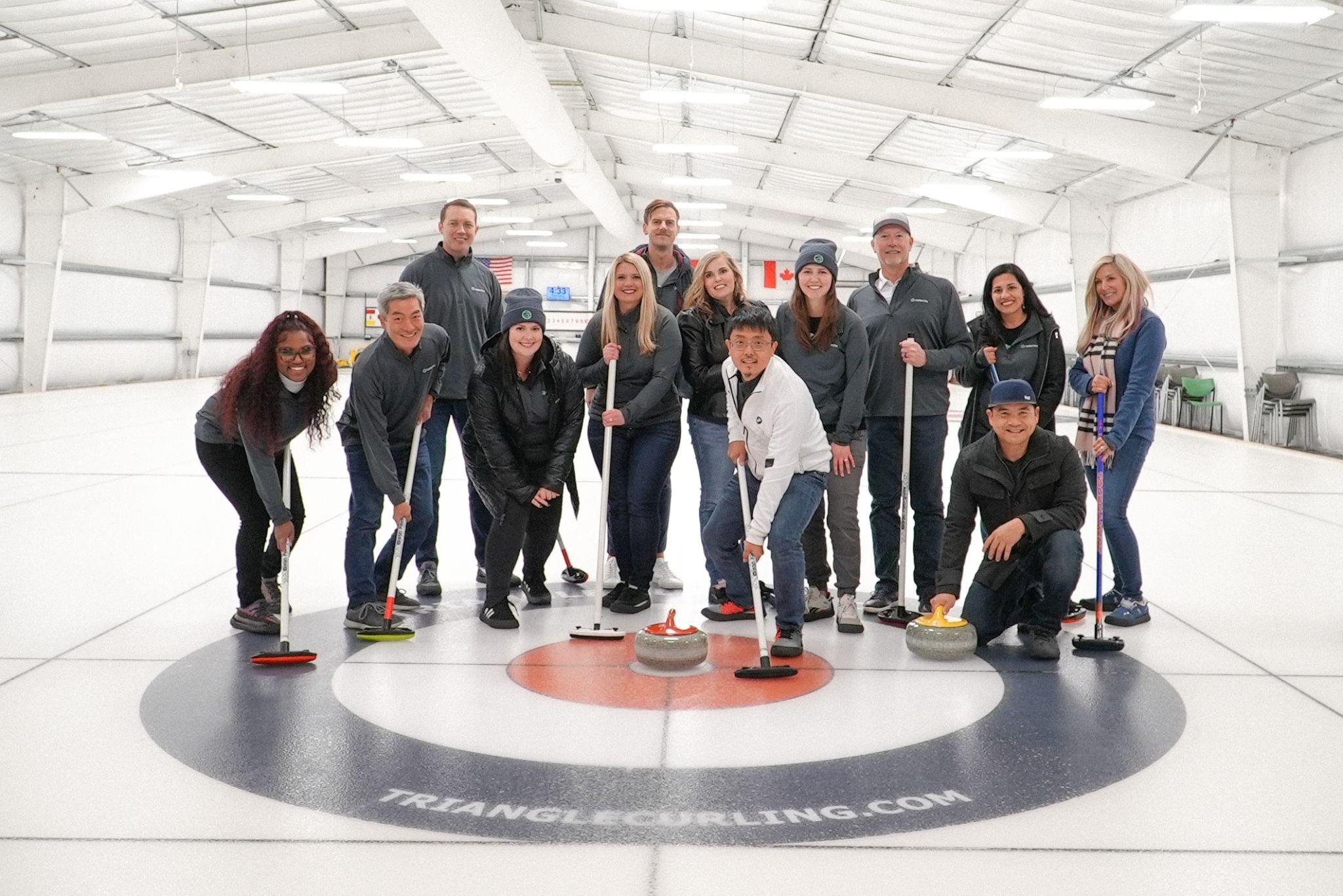 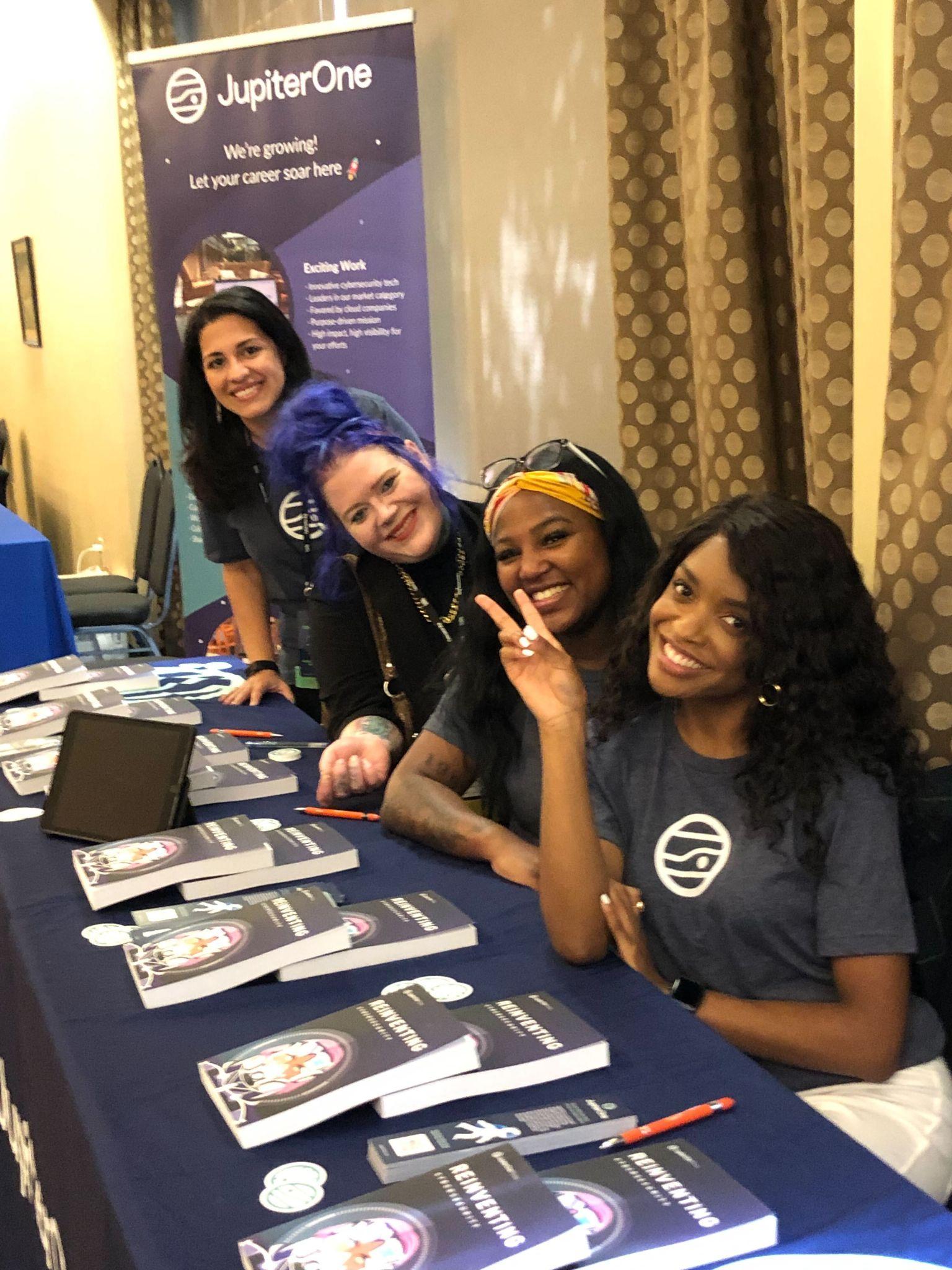 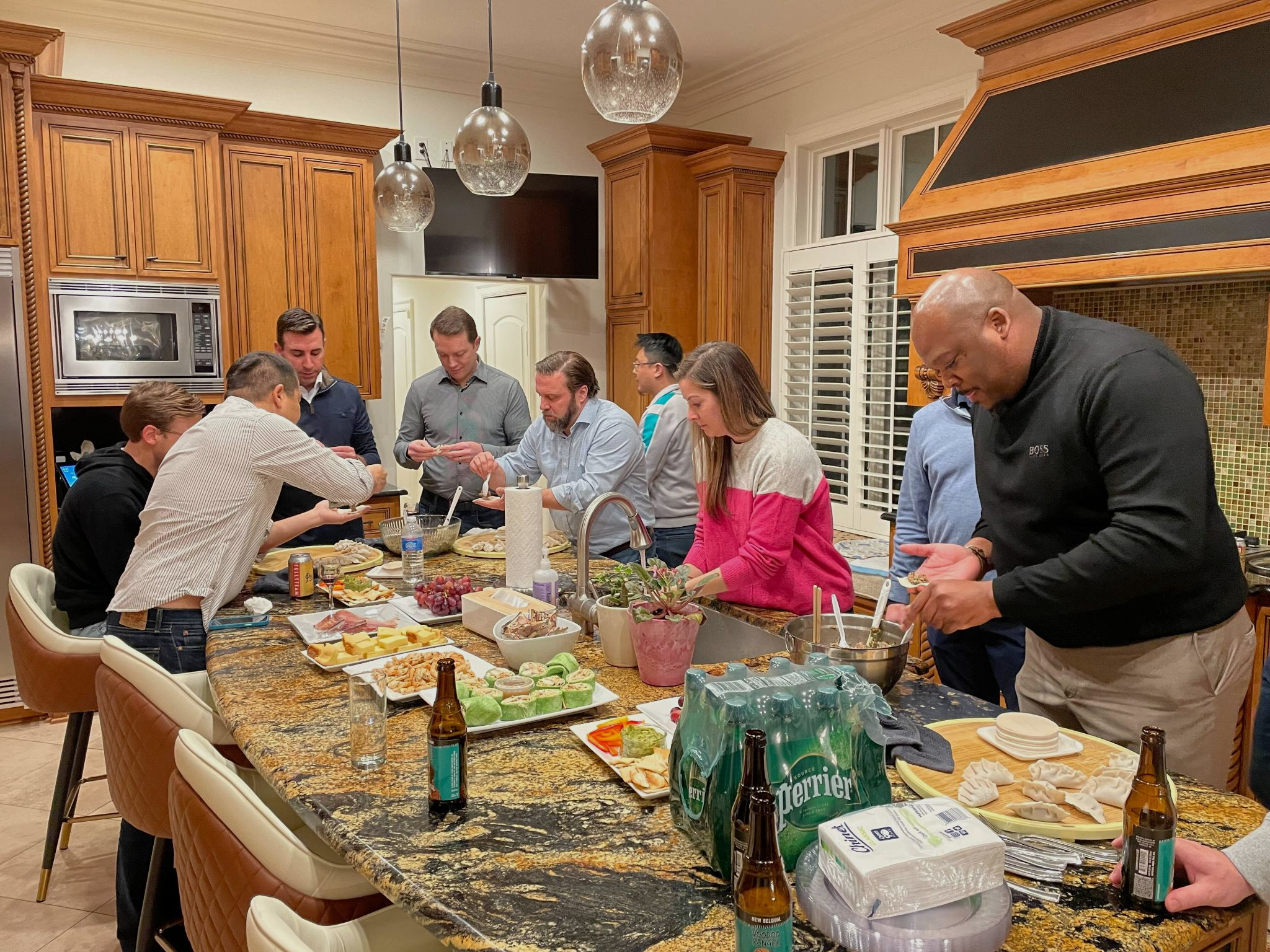 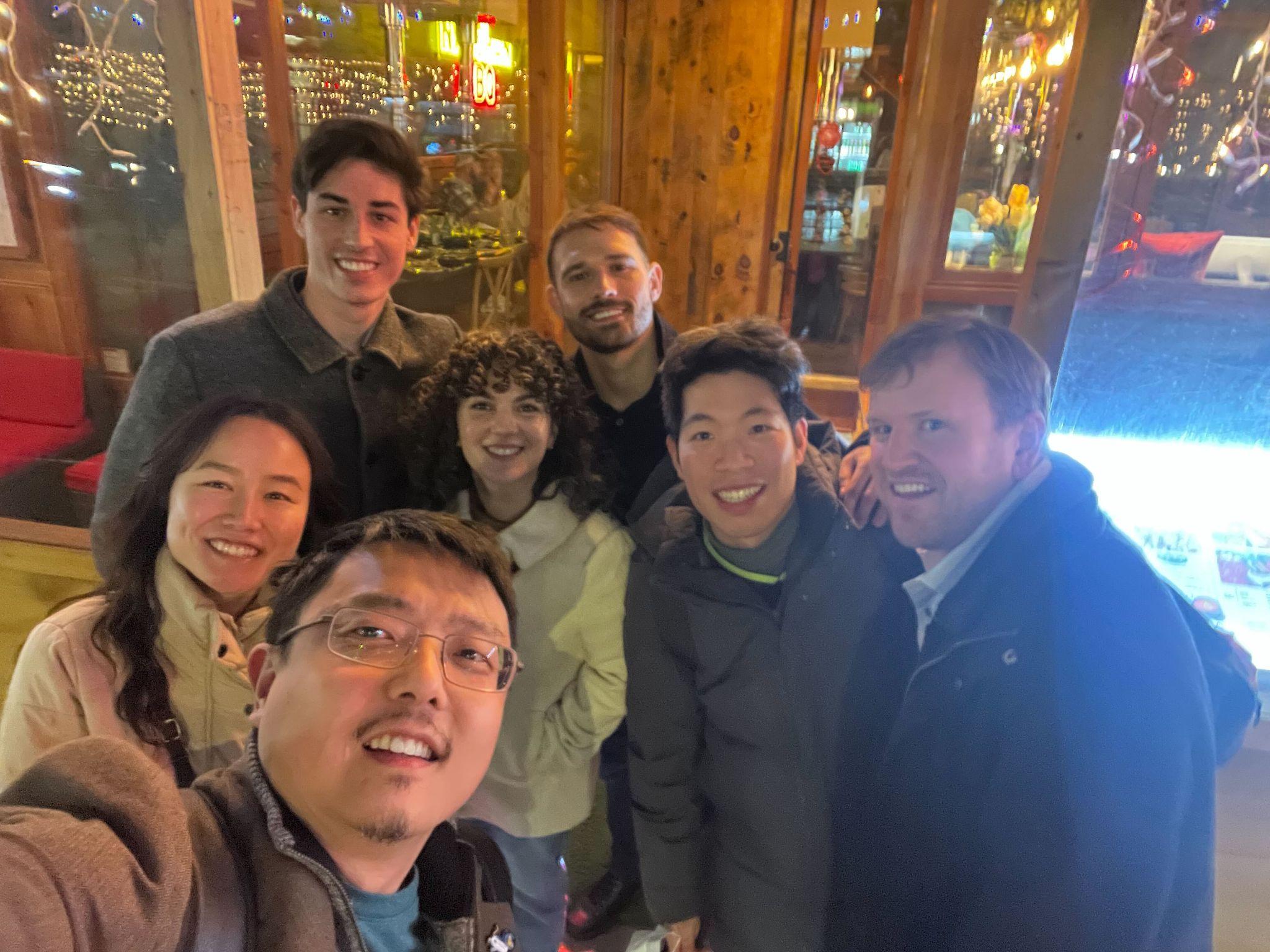 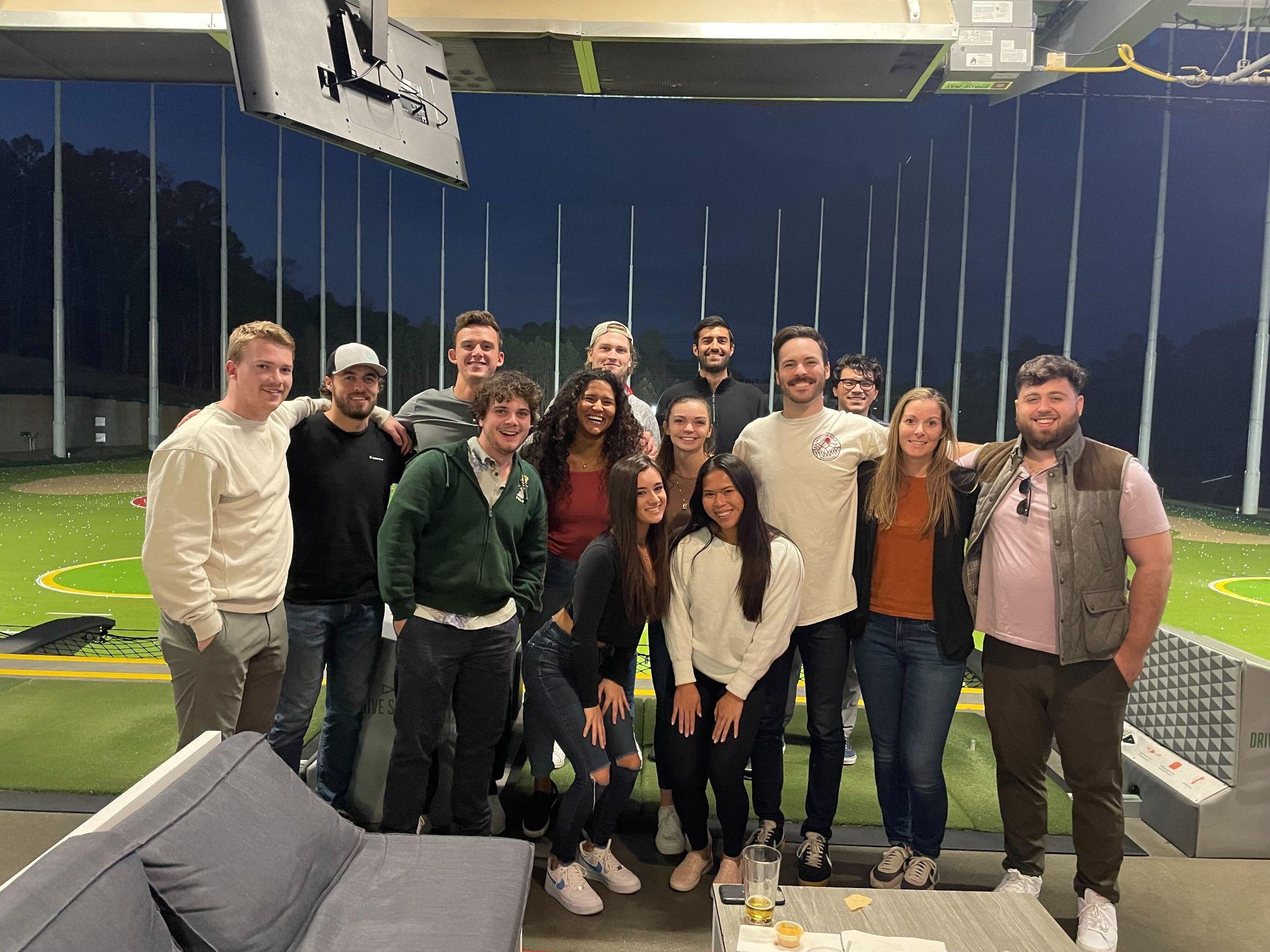 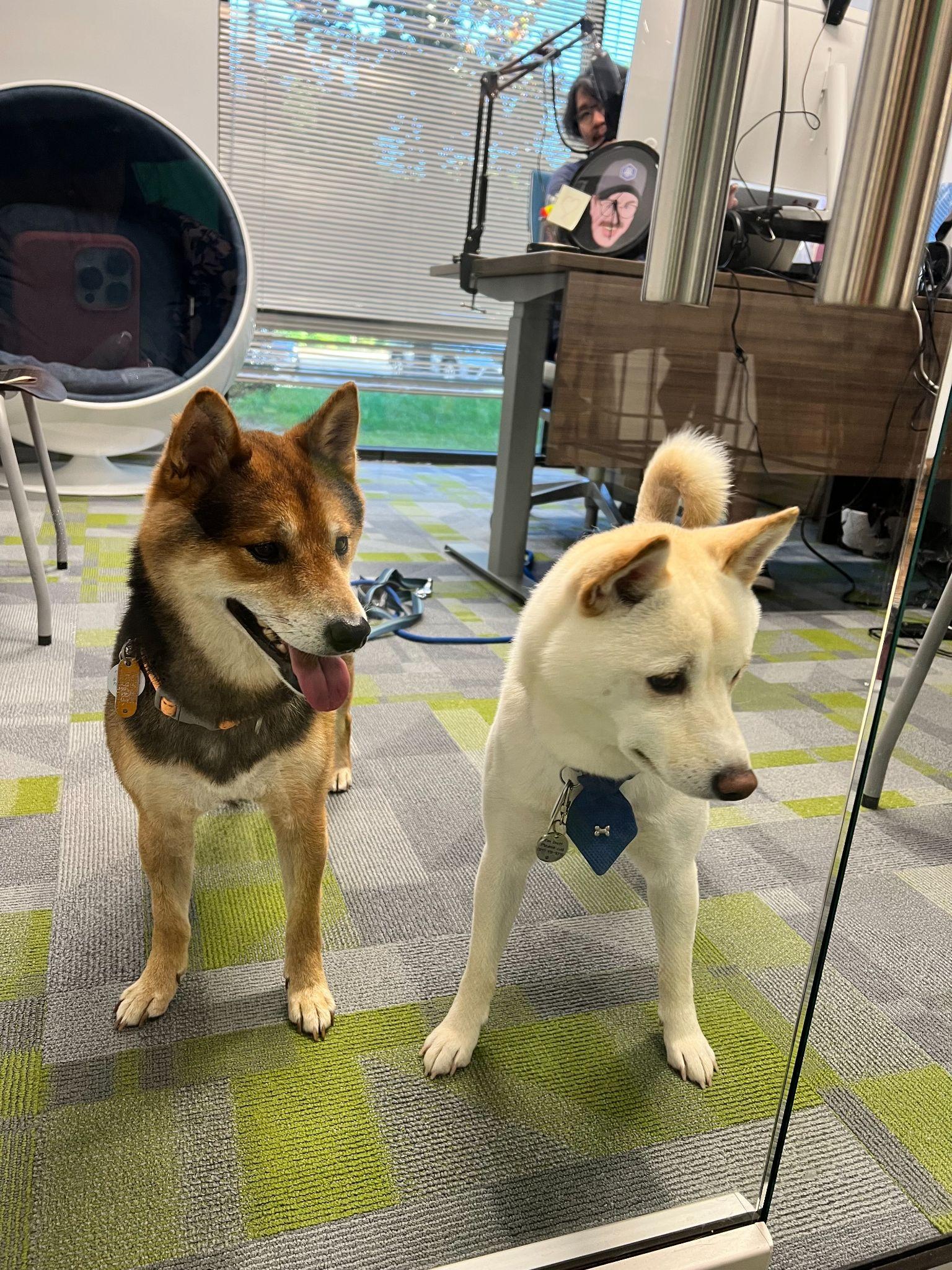 One Team, Unified.
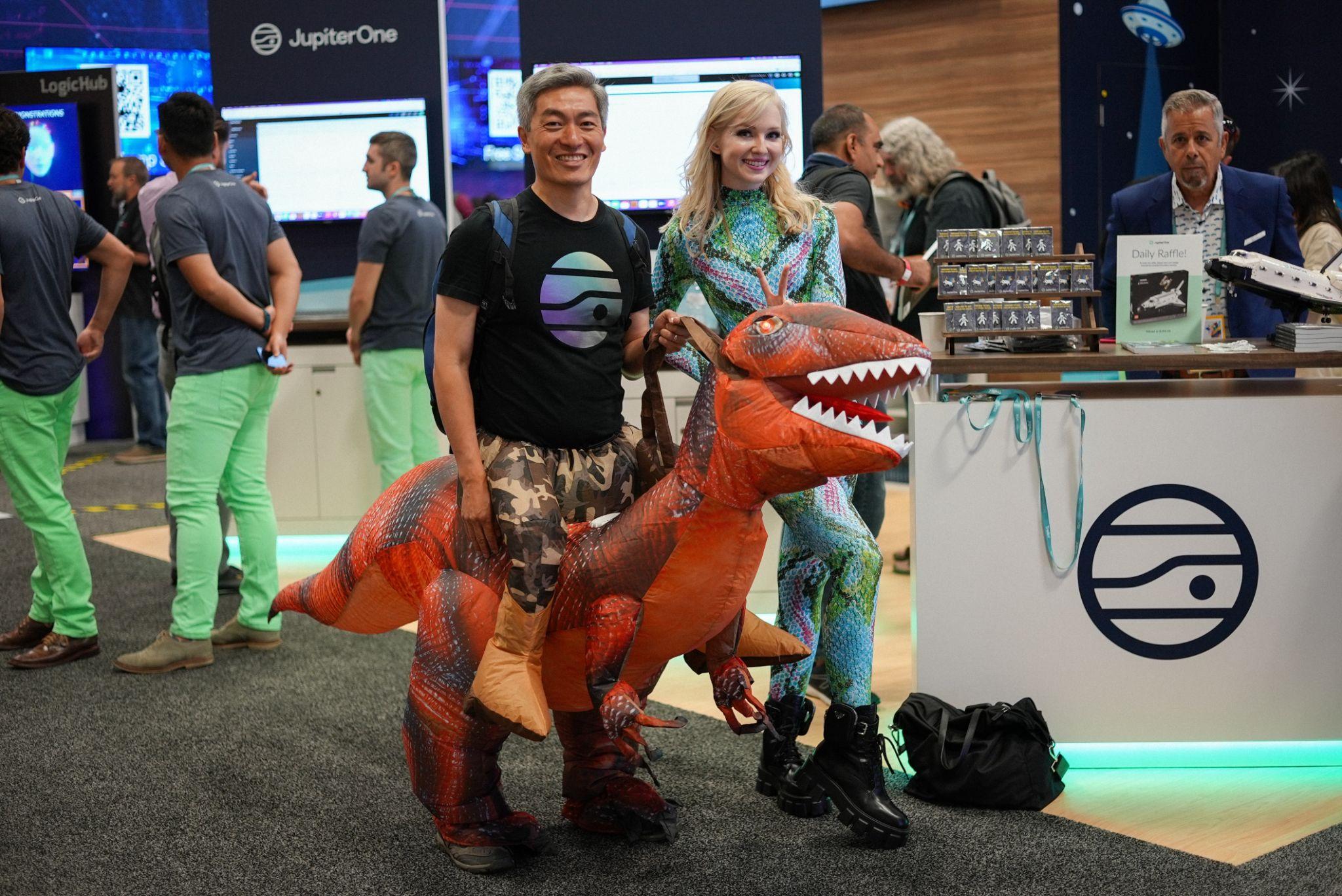 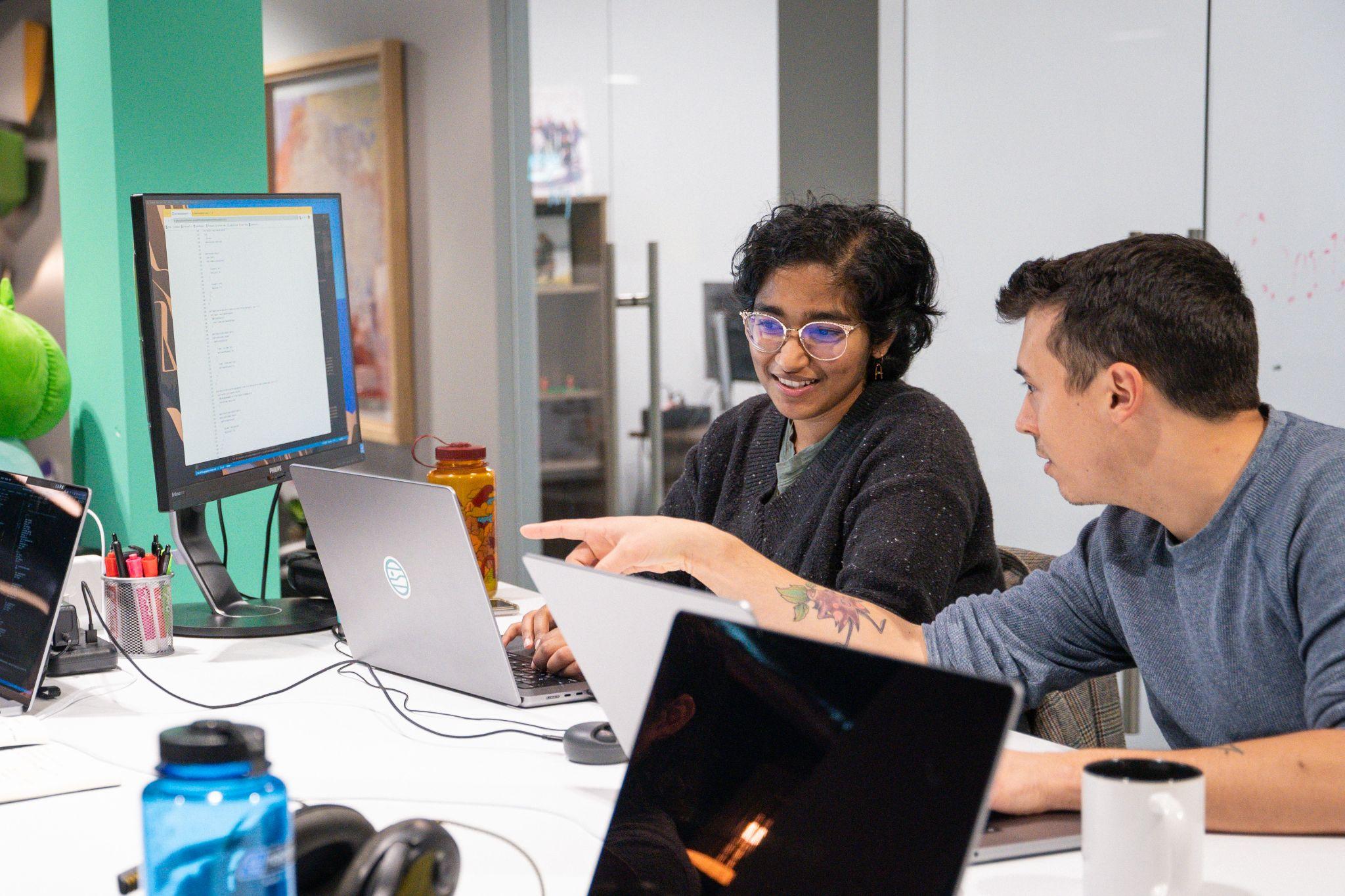 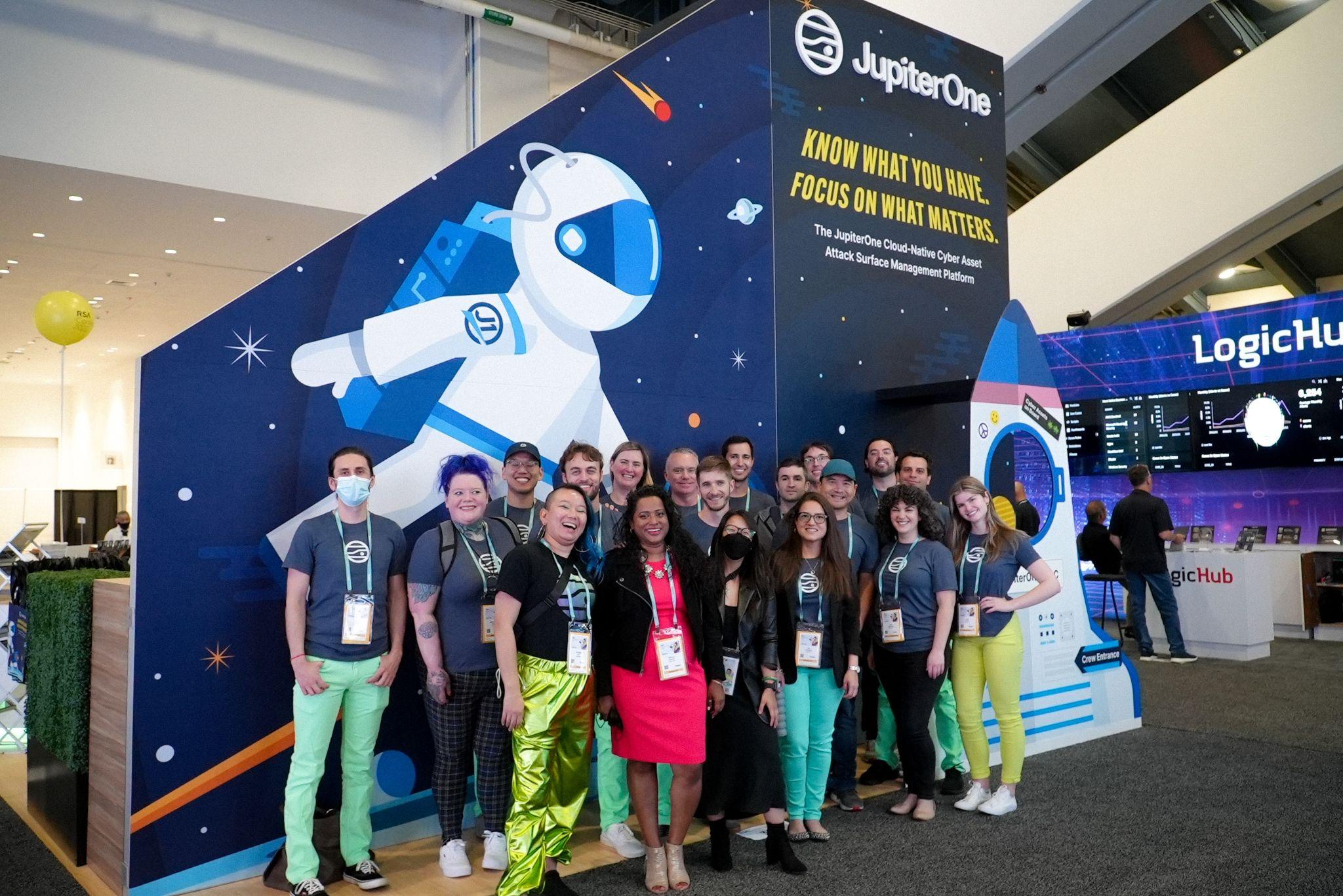 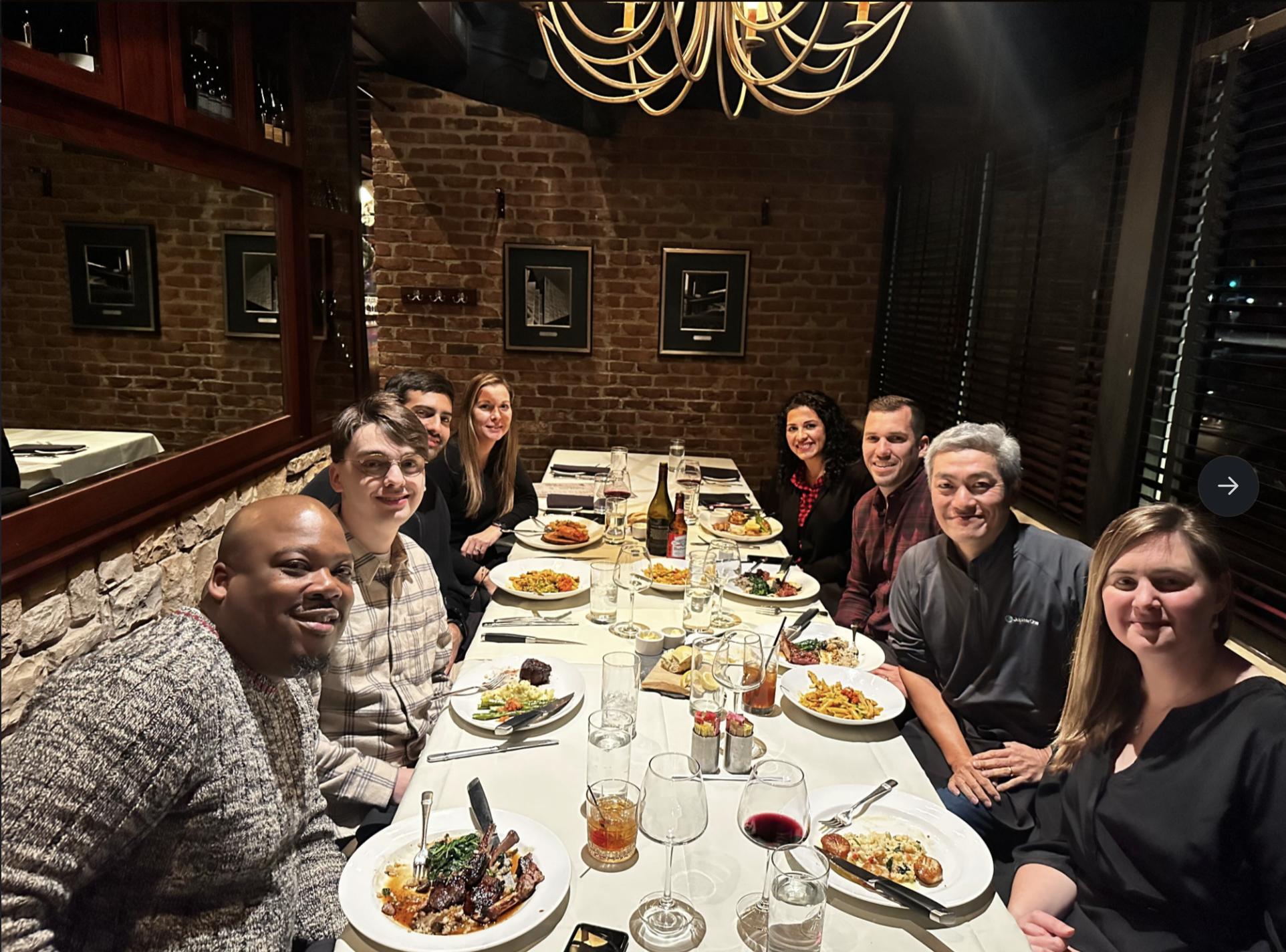 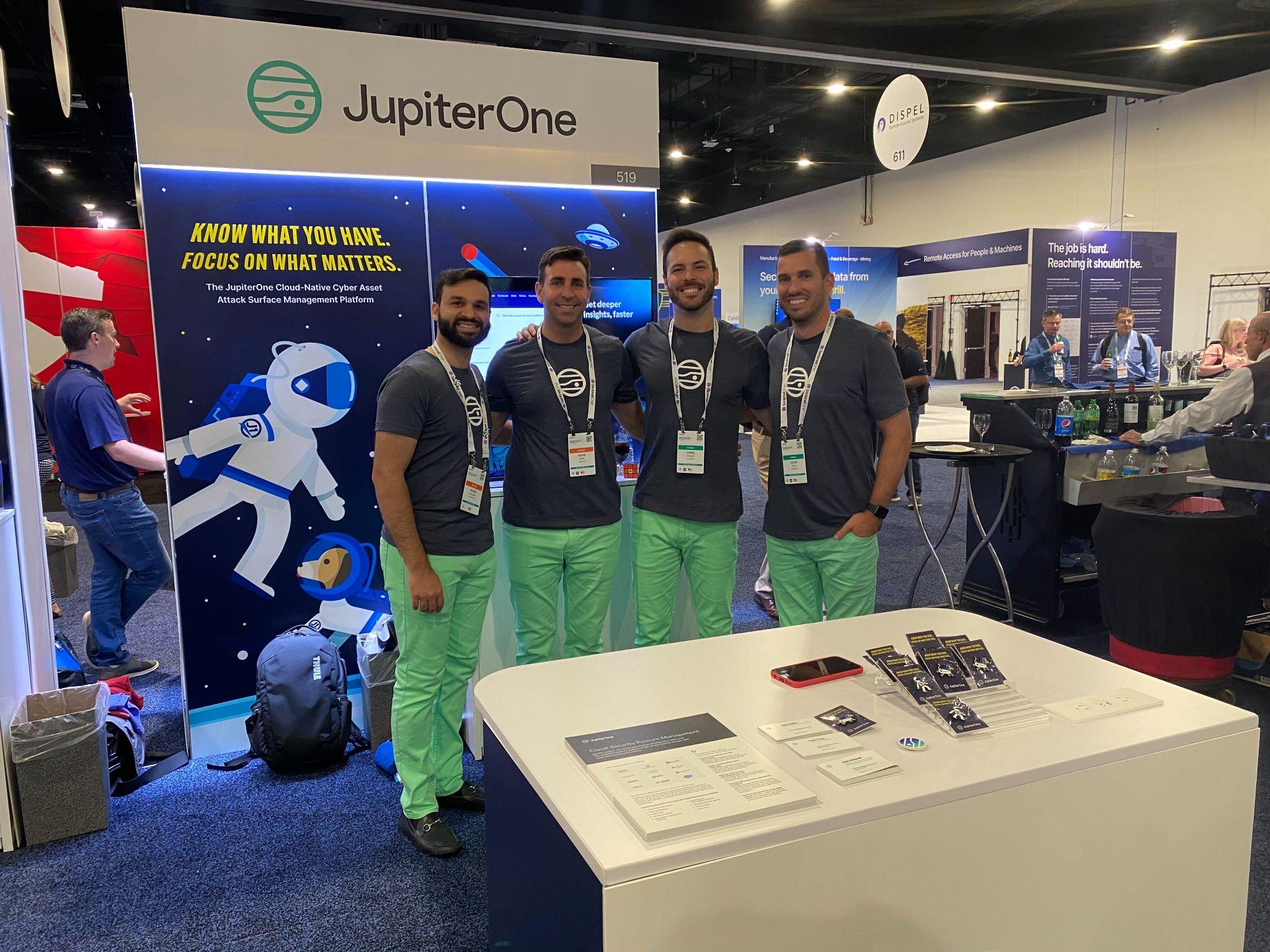 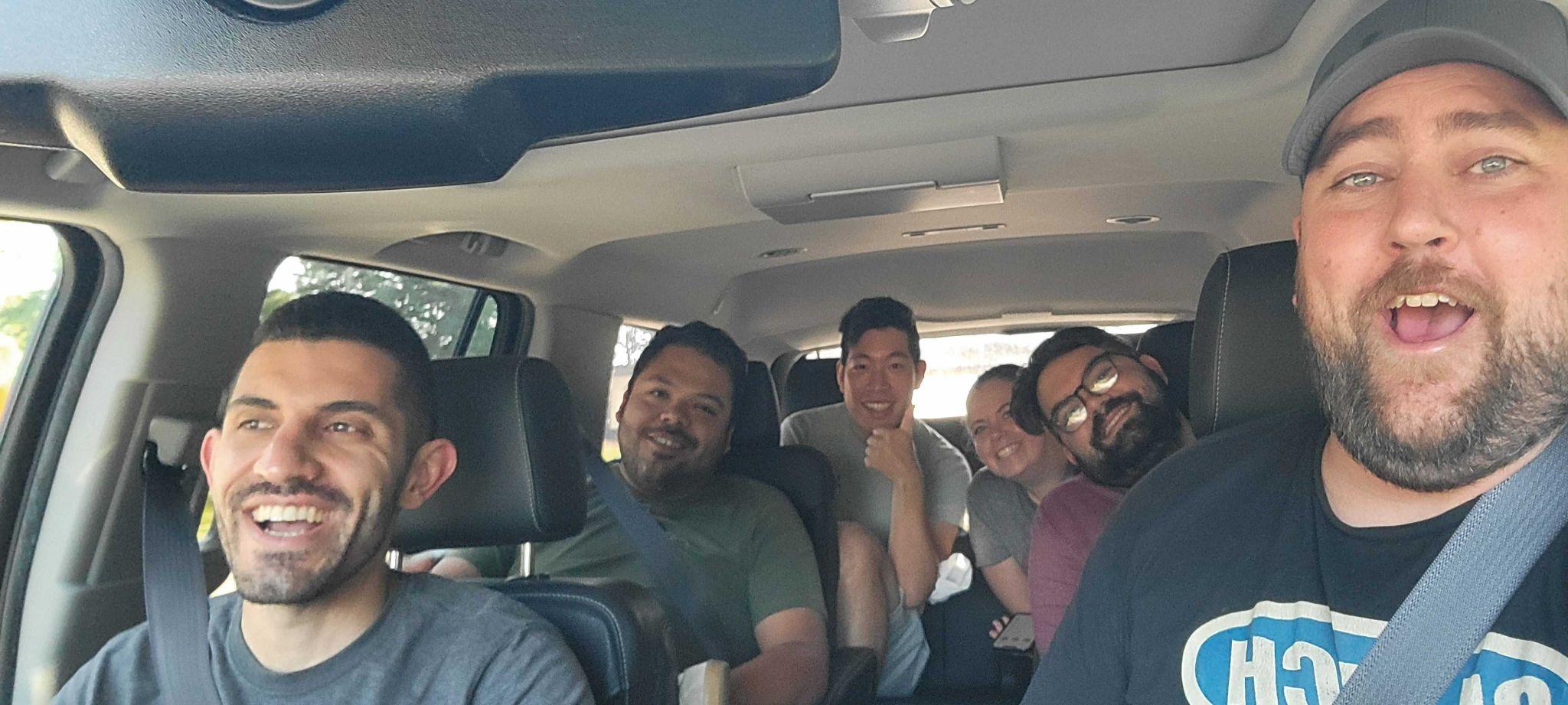 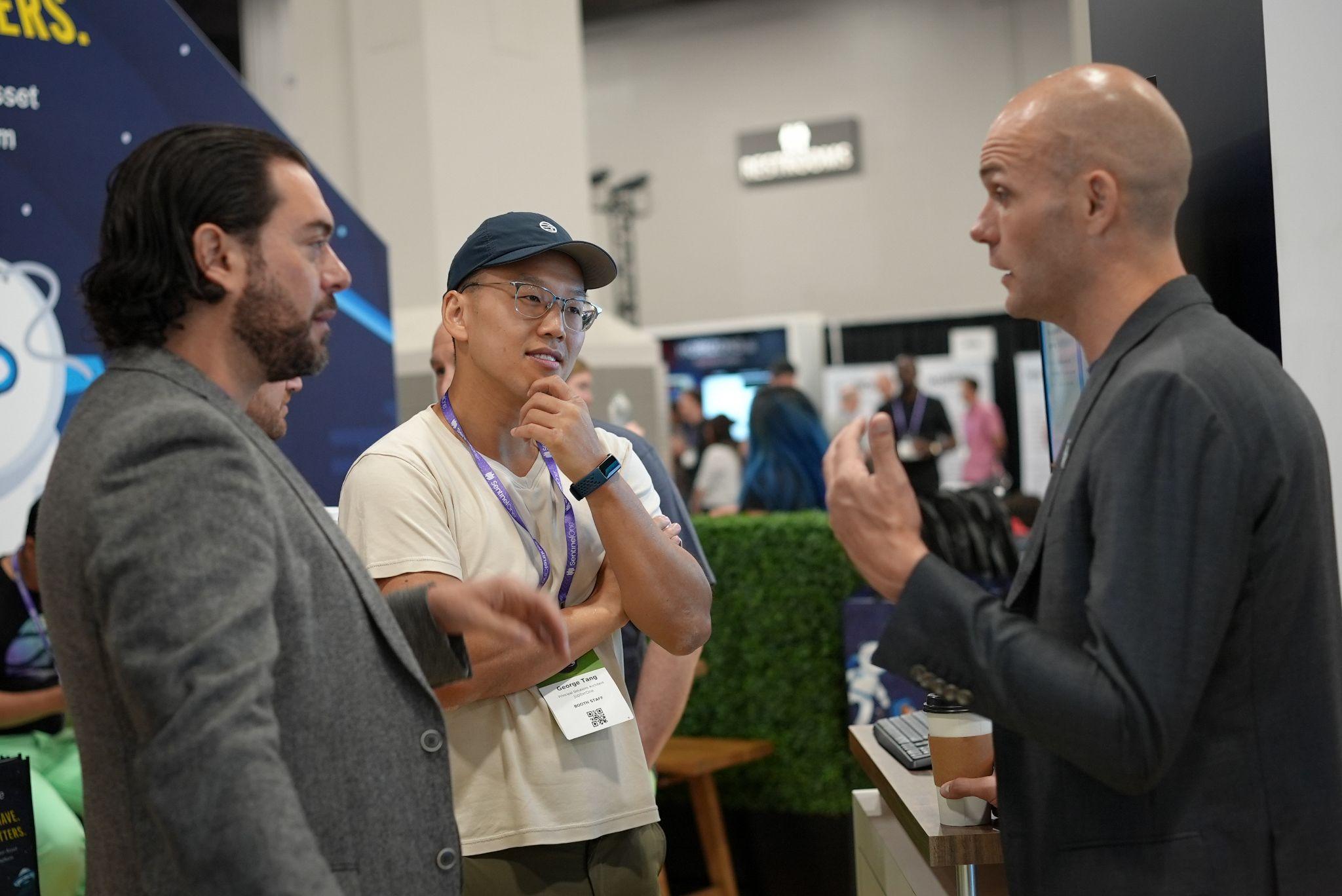 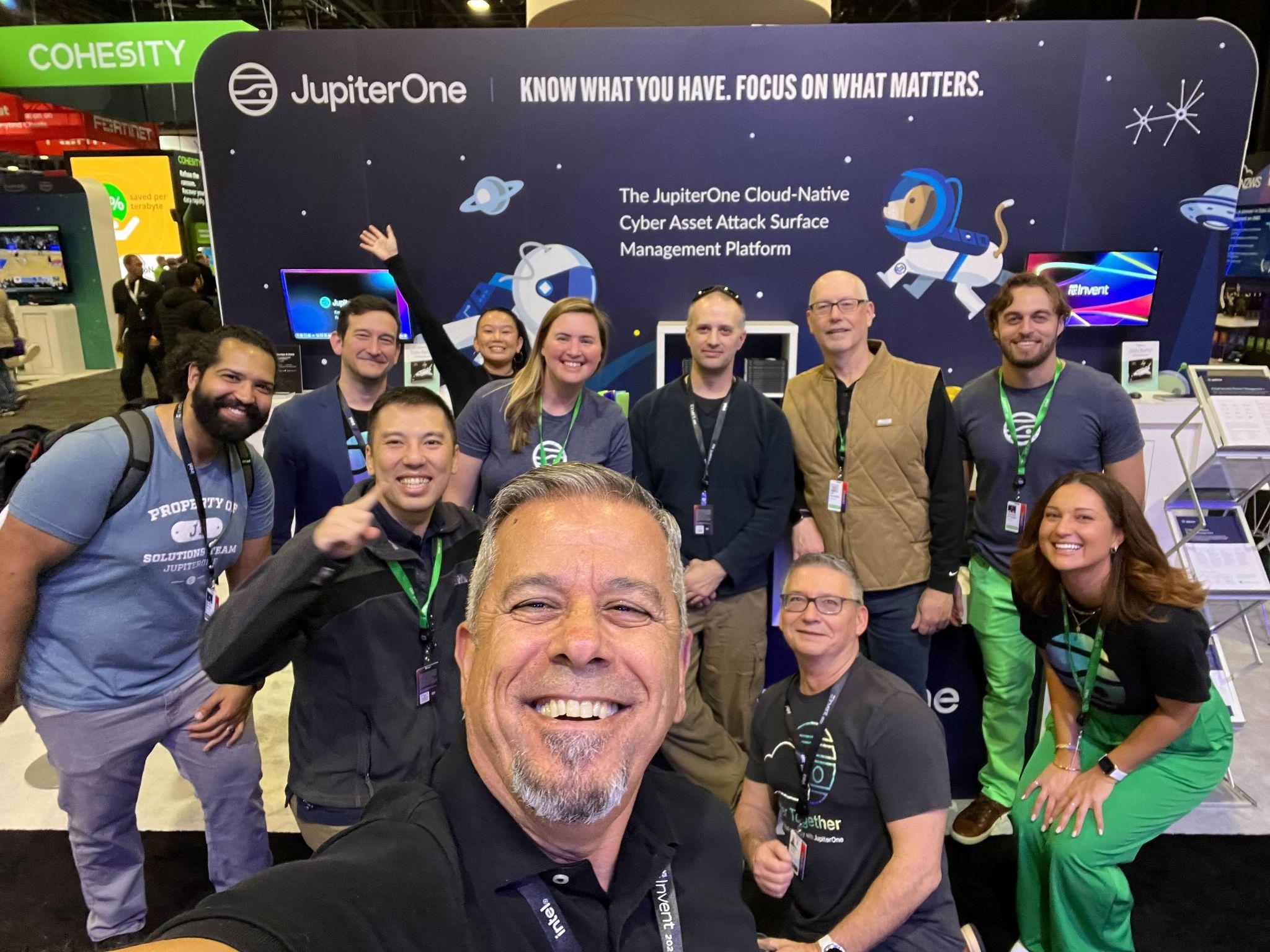 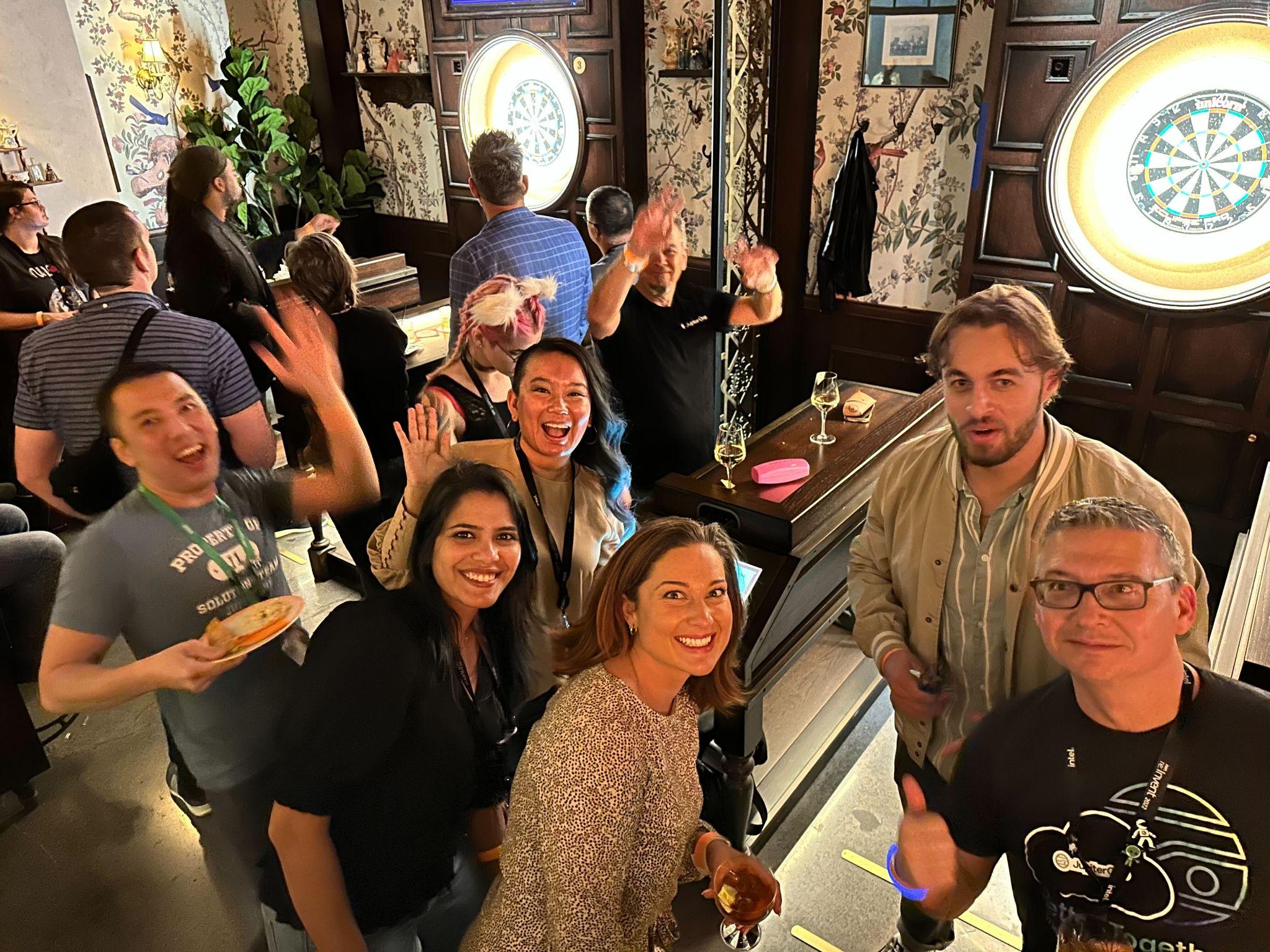 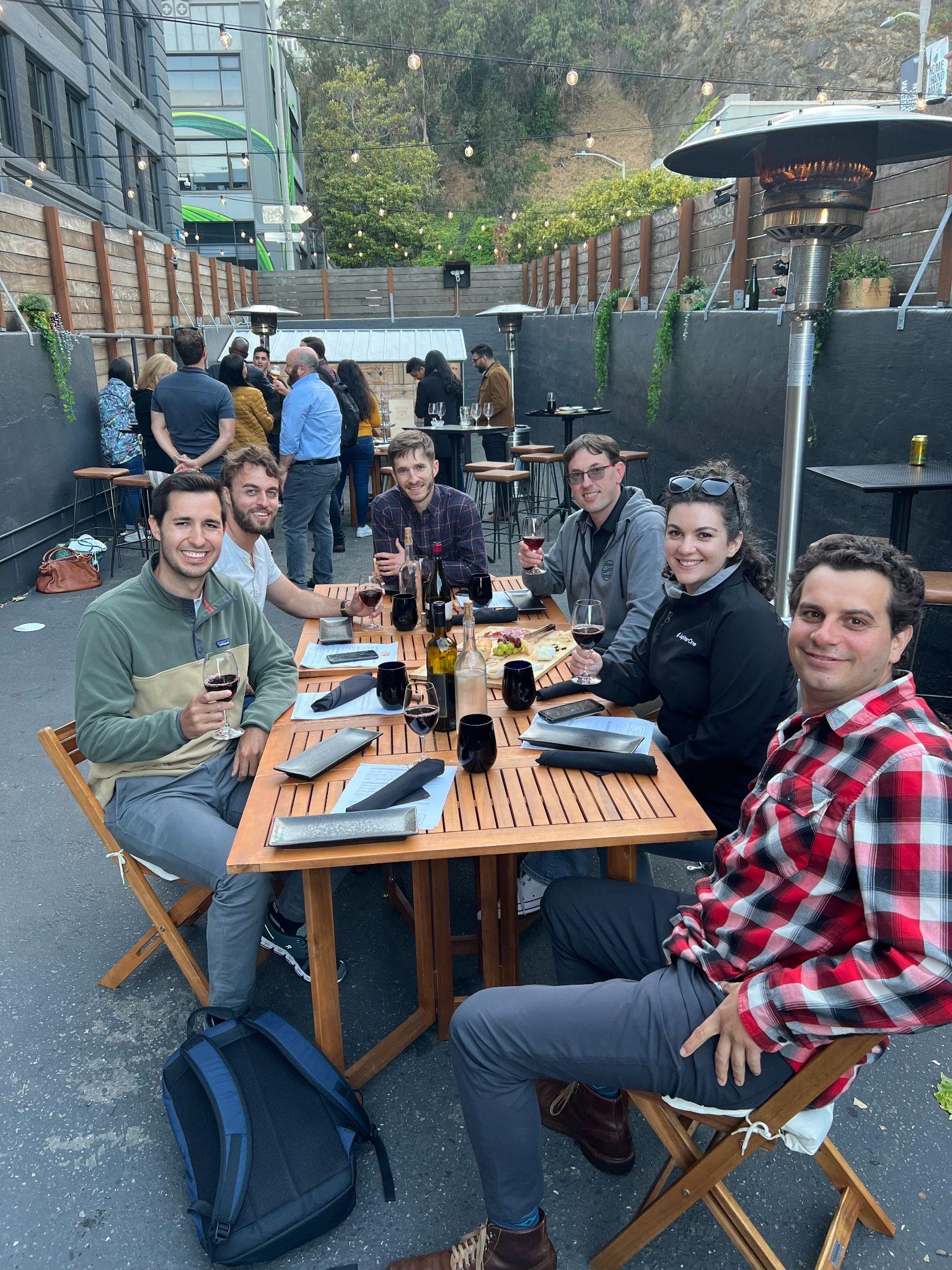 ‹#›